OCLC Research Webinar
Wikipedia and Libraries: What's the Connection?
Featuring Max Klein, Wikipedian in Residence 31 July 2012
#orwikipedia @notconfusing
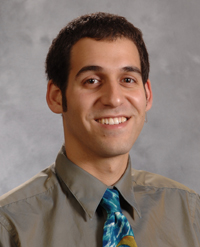 OCLC Research Technical Advances for Innovation in 
Cultural Heritage Institutions (TAI CHI) Webinar
1 August 2012
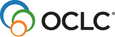 OCLC Research
Exploration, innovation and community for libraries and archives.
Importance
Size of Wikipedia
Top Largest Websites
Google 
Facebook
Youtube
Yahoo!
Baidu
Wikipedia
Windows Live!
QQ
Amazon
LinkedIn
Of which are NonProfiT
Top Largest Websites
Google 
Facebook
Youtube
Yahoo!
Baidu
Wikipedia
Windows Live!
QQ
Amazon
LinkedIn
Connection
Missions
“Imagine a world in which every single human being can freely share in the sum of all knowledge. That's our commitment.”
Library or Wikipedia?
Quality
Wikipedia had a reputation for being unreliable but Wikipedians are dedicated to quality sourcing
The latest data shows users rating scores in this order
“Well-sourced”
“Readable”
“Complete”
“Neutral”

And all are rising over time
[1]
http://en.wikipedia.org/wiki/User:Protonk/Article_Feedback
Citations
411,274 citations of books
244, 236 citations of journals
57,868 citations of encyclopedias
342,470 of newspapers
1,055,845  total print citations[2]
1,169,495 citations of web[2]

[1] http://en.wikipedia.org/wiki/Category:Articles_lacking_sources
[2] http://en.wikipedia.org/wiki/User:Maximilianklein/Citations
Citations
Even in Academia researchers are increasingly using Wikipedia as a source and pedagogical tool.
Wikipedia has been cited 3,679 time the WoS and Scopus databases during the last nine years.[1]


[1] http://firstmonday.org/htbin/cgiwrap/bin/ojs/index.php/fm/article/view/3492/3031
Engagement
Research Flow, Pre-Internet
Research Flow, Now
Research Flow, Future
Research Flow, Future
Linking Wikipedia To Libraries
It’s not contentious that research should end at the sources. 
The open question is how to create the links between Wikipedia and Libraries.
Collaboration So Far
Institutions have edited Wikipedia on their own special collections.
Editathons bring Wikipedians to the sources.
Workshops train new editors on how to create edit Wikipedia.
Bots (robots) are software that automatically editWikipedia.
Media Donations are bulk uploads of media to the commons.
Direct Editng
The model of Librarians editing Wikipedia and linking to their own special collections was probably the earliest attempt at linking. 

For instance: University of Washington Libraries [1].
Advantages: can be completed by a paid workforce.
Disadvantages: Wikipedia community can be hostile to conflict of interest editors if they (unknowingly) break Wikipedia policy.
[1]
http://interactivearchivist.archivists.org/case-studies/wikipedia-at-uw/#lessons
Editathons
Invite Wikipedians  and patrons alike into the library for an event. Possibly giving access to rare materials.

For instance: Princeton Libraries[1].
Advantages: Brings newcomers to the library. Exposes rare materials. 
Disadvantages: Varying quantity and quality of work. Requires event planning.

[1]
http://outreach.wikimedia.org/w/index.php?title=File:Q_WLL_talk_slideshow.pdf
Workshops
Encouraging newcomers to edit by hosting workshops on editing techniques.

For instance: Harvard Workshop[1].
Advantages: Focus on new editors can bring in otherwise hesitant participants.
Disadvantages: Does not ensure ensuing work.

[1]
http://en.wikipedia.org/wiki/Wikipedia:WLL_at_Harvard
Bots
(Ro)bots are software that can edit Wikipedia at huge scale.

For instance: VIAFbot[1].
Advantages: Hugely scalable if the problem can be solved algorithmically. 
Disadvantages: Requires very specific data focus and skills.
[1]
http://en.wikipedia.org/wiki/Wikipedia:VIAF
Media Donation
Donations of Public Domain (or CC-BY-SA)  images, and texts Wikimedia commons help support free online materials.

For instance: National Archives[1]. 
Advantages: Creates promotional press. Can enrich media by unforeseeable reuse.
Disadvantages: Does not link back to donating institution. 
[1]
http://en.wikipedia.org/wiki/Wikipedia:NARA
Librarian Opportunities
Individual librarians are also in need on Wikipedia.

Reliable sources noticeboard is a discussion forum on assessing the quality of sources[1].
“Category:Unreferenced” is a list of articles lacking sourcing entirely[2].
The Teahouse is a new, friendly approach to peer support on Wikipedia[3].

[1]
http://en.wikipedia.org/wiki/Wikipedia:Reliable_sources/Noticeboard
[2]
http://en.wikipedia.org/wiki/Category:Articles_lacking_sources
[3]
http://en.wikipedia.org/wiki/Wikipedia:Teahouse
Forensics
The talk page
Sometimes known as the “discussion page” this is the location for editors to talk about the article.

Duality: every page is two pages.
The talk page – Examples
Egyptian Revolution

What would be some of the major talk today around the Egyptian Revolution article?
http://en.wikipedia.org/wiki/2011_Egyptian_revolution
page Ratings
Page RATINGS – Examples
Egyptian Revolution
What score would you guess?
http://en.wikipedia.org/wiki/Talk:2011_Egyptian_revolution

What percentage are stubs?
http://en.wikipedia.org/wiki/Wikipedia:Version_1.0_Editorial_Team/Assessment#Quality_scale
View History
The entire revision history for a page is always stored on Wikipedia.
That also includes talk pages.
View history– Examples
Egyptian Revolution 2011
How soon after the first protest did the first draft come?
http://en.wikipedia.org/w/index.php?title=Talk:2011_Egyptian_revolution&action=history
User PAges
The user page itself is the public face that the user chooses to show. 
The attached talk page of a user page acts as the message system.
Private messaging is impossible by design.
User Pages– Examples
User:The Egyptian Liberal
What was s/he discussing?
http://en.wikipedia.org/wiki/User:The_Egyptian_Liberal
What LINKS HERE
Part of Wikipedia’s special structure is that links are bidirectional.
We take links forwards all the time. Why not backwards?
What Links here– Examples
Pages
What do you think links to Egyptian Revolution?
http://en.wikipedia.org/wiki/Special:WhatLinksHere/2011_Egyptian_revolution

Templates
Infoboxes are a type of template. They are the boxes at the right with structured data
What about “infobox book”
http://en.wikipedia.org/wiki/Template:Infobox_book
Page Views
Simple page view counter displayed over time.
Page Views– Examples
Pages
On the July 18th release of  a new Joyce Biography, what effect on Ulysses?
http://stats.grok.se/en/latest/Ulysses_(novel)
Theory
Five Pillars
http://en.wikipedia.org/wiki/Wikipedia:Five_pillars
Zeroeth law of wikipedia
VIAFbot
VIAFBOT - IDEA
VIAF – the Virtual International Authority File – is a matching algorithm for over 20 national name authority files.
In  VIAF’s algorithmic matching process it uses Wikipedia as to help disambiguate creators.
When a successful match is found and Wikipedia is used, VIAF links to the Wikipedia article it used.
This VIAF->Wikipedia link could be reciprocated on Wikipedia, making it part of a web of services.
VIAFBOT - Process
VIAFbot proposes to edit 260,000 articles.
Getting approval on large projects on Wikipedia is difficult because there is no central office.
Instead you must find community consensus.

Phases: 
Village Pump (discussion)
Request for Comment (officious)
Bot Approval Group (review)

We’re close to doing it [1].
[1]
http://en.wikipedia.org/wiki/Wikipedia:Authority_control_integration_proposal
VIAFBOT - Examples
VIAF entry for Maya Angelou links to Wikipedia. 
http://viaf.org/viaf/7386077/#Angelou,_Maya
VIAF entries for Irvine Welsh
http://viaf.org/viaf/101956084/#Welsh,_Irvine

Once linked we could use the linked data to automatically glean more facts.
http://viaf.org/viaf/7386077/rdf.xml
Ideas
We’re Only Half Done
Wikipedia Loves Libraries is a Wikipedian-centered approach to the two collaborating.
We want more Library voices and ideas.
What can you imagine in this space?
Comments and Questions
More online at:
http://outreach.wikimedia.org/wiki/Wikipedia_Loves_Libraries
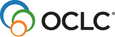 OCLC Research
Exploration, innovation and community for libraries and archives.
OCLC Research Webinar
Wikipedia & Libraries: What's the Connection? 31 July 2012
Max Klein,  Wikipedian in Residence, kleinm@oclc.org
Twitter: #orwikipedia @notconfusing
OCLC Research 
http://www.oclc.org/research/
Our Webinars
http://www.oclc.org/research/events/webinars.htm
OCLC Research Webinar
Wikipedia and Libraries: What's the Connection?
#orwikipedia
Max Klein
kleinm@oclc.org@notconfusing
Cultural Webinar
1 August 2012
OCLC Research 
http://www.oclc.org/research/
Our Webinars
http://www.oclc.org/research/events/webinars.htm
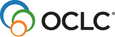 OCLC Research
Exploration, innovation and community for libraries and archives.